운영 체제의 일반
발표자 : 백승재 황영종
1. 운영체제의 의의
1-1. 운영체제의 의의
전자 계산기에서 사용자와 하드웨어와의 직접적으로 대화하는 대신 운영 체제라는
시스템 프로그램을 통하여 하드웨어를 다루는 것이다.

한정된 컴퓨터 자원을 효율적으로 관리, 운영함으로써 사용자에게 편의성을 제공하는
사람과 기계 간의 인터페이스를 위한 프로그램이다.

넓은 의미로는 운영체제는 모든 시스템 소프트웨어의 집합을 의미한다.
좁은 의미로는 소프트웨어 중 특히 컴퓨터 시스템을 관리, 운영하고 제어하는 
     조직화된 프로그램의 집합을 의미한다.
1. 운영체제의 의의
1-2. 운영체제의 목적
처리능력의 향상
	- 일정한 시간 내의 처리하는 일의 양을 말한다. 

2. 응답 시간의 단축
	- 사용자가 어떤 한 가지 작업을 컴퓨터에게 처리하도록 지시한 후에 그 결과를
	  얻을 때까지 소요되는 시간을 말한다. 따라서 응답시간이 짧은 것이 시스템
	  성능 측면에서 바람직한 것이다.

3. 사용 가능도 향상
	- 사용자가 데이터 처리를 위해 시스템 요구 시 어느 정도 빨리 사용할 수 있는
	  가를 말한다.

4. 신뢰도 향상
	- 시스템이 어느 정도 정확하게 작동하는가를 나타내는 것이다.
1. 운영체제의 의의
1-3. 운영체제의 구성과 기능
운영체제는 컴퓨터 시스템을 관리하는 여러 프로그램들의 모임이다. 
그 중에서 가장 기본적이고 자주 사용되는 부분인 제어프로그램과 
이를 기반으로 사용자의 특정한 요구에 맞추어서 문제를 해결하는 
처리 프로그램의 두 가지 요소로 이루어져 있다.
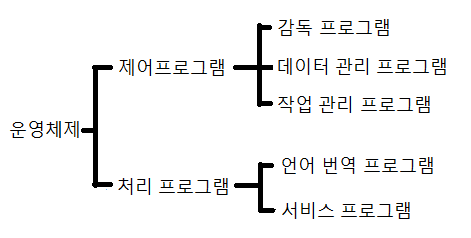 1. 운영체제의 의의
1-3. 운영체제의 구성과 기능
제어 프로그램
	- 각종 입-출력 장치를 제어하고 사용자의 작업을 수행-중단 시키는 일을
	  하며, 사용자 프로그램이 중앙 처리 장치를 사용하는 순서를 정한다.
	  또한 이는 사용자들의 작업을 관리하고 감시하는 역할을 하므로 감독자
	  또는 모니터 라고도 한다.

2. 처리 프로그램
	- 서비스 프로그램과 언어 번역 프로그램 두 가지로 나누는데, 서비스 프로그램
	  은 컴퓨터 시스템을 사용하는 것을 좀 더 편리하게 도와주는 유틸리티 프로
	  그램이고, 또 하나는 사용자가 프로그램을 편리한 언어 형식으로 작성하여 
	  실행시킬 수 있도록 하는 언어 번역 프로그램이다.
1. 운영체제의 의의
1-3. 운영체제의 구성과 기능
3. 언어 번역 프로그램
	- 컴퓨터로 처리할 업무의 내용을 처리 순서대로 명령 할 때 컴퓨터가 직접 이해
	  할 수 있는 유일한 언어는 기계어이다. 그러나 이 기계어는 매우 복잡하고
	  이해하기 어렵기 때문에 프로그램 작성이 쉽지 않고 착오가 발생할 경우가
	  매우 많다. 그래서 사람의 언어에 가까운 언어로 프로그램을 장성할 수 있도록
	  개발되었는데 이를 프로그래밍 언어라 하며, 이 프로그래밍 언어는 저급언어
	  와 고급언어로 나눌 수 있다. 고급 언어 또는 저급 언어를 기계어로 번역하는 
	  프로그램으로 컴파일러, 어셈블러, 인터프리터 등이 있다.
2. 운영체제의 종류
MS-DOS
	: IBM사가 1982년에 발표한 IBM PC를 위한 운영 체제로 MS사에 의해 개발

2. Windows 95
	: 미국의 마이크로소프트사가 1995년에 개발한 MS-DOS의 기능을 사용하지 
	  않는 하나의 독립된 운영 체계로 되어있다.

3. Windows NT
	: 미국의 마이크로소프트사가 1997년 개발한 컴퓨터 운영 체계이다.

4. Windows 2000
	: 미국의 마이크로소프트사가 윈도 NT의 기술과 윈도 98의 인터페이스를 
	  결합하여 개발한 컴퓨터 운영 체계이다.

5. Windows XP
	: 윈도 ME와 윈도 2000으로 나뉘어 있던 MS의 운영 체제를 하나로 합친 것으
	  로, 기존의 윈도가 컴퓨터를 위한 운영 체제인 데 비해 XP는 인터넷을 사용
	  기반으로 하여 만든 점이 다르다.
2. 운영체제의 종류
6. OS/2
	: 1987년에 발표된 IBM사의 PS/2 마이크로 컴퓨터를 위한 운영체제로 IBM사와
	  마이크로소프트사가 공동으로 개발하였다.

7. Unix
	: 1970년 초 미국 AT&T사의 벨 연구소에서 개발된 다중 사용자, 다중 작업용의
	  강력한 운영 체제이다. 프로그램 개발을 위한 오퍼레이팅 시스템으로 개발되어
	  대학 연구소 등에서 폭 넓게 사용되고 있으며 대부분의 코드가 고급언어인
	  C언어로 기술 되어 있다.

8. 중대형 컴퓨터의 운영 체제
	: 마이크로 컴퓨터에서 볼 수 있는 표준적인 운영 체제 같은 것은 없고, 각 기종
	  마다 다른 운영체제를 사용한다.
	  (1) IBM사의 OS : OS/VS, VM/CMS, MVS
	  (2) DEC사의 VAX 기종의 OS : VAX/VMS

9. Linux
	: 1989년 필란드 헬싱키대학에 재학 중이던 리누스 토발즈가 유닉스를 기반으로
	  개발한 공개용 OS이다.
3. 프로그래밍 언어
컴퓨터에 주어지는 일련의 명령문을 프로그램이라 하며, 프로그램을 작성하는 데 
사용되는 언어를 프로그래밍 언어 라고 한다. 

프로그래밍 언어는 크게 대별하면 저급언어 즉, 기계중심 언어로서 기계어에 가까
운 언어와 고급언어 즉, 우리가 사용하는 자연어에 가까운 인간 중심 언어로
대별할 수 있다.

저급언어(low level language)
	- 기계어
		: 컴퓨터 구조에 대한 충분한 지식이 없으면 기계어는 이해하기 어렵고
		  프로그램 작성을 할 수 없기 때문에 범용성이 부족하고 숫자 0과 1을
		  사용함에 따라 프로그래머의 수고가 많이 필요하고 시간이 많이 걸린다
3. 프로그래밍 언어
- 어셈블리어
		: 전자 계산기의 이용 기술이 발전함에 따라 기계어의 명령을 기호화하여
		  프로그램을 작성하게 되었다. 기계어에 대하여 1:1로 대응되는 기호화된
		  언어로 구성되어 있는 것을 어셈블러 언어 혹은 기호언어 라고 한다.

2. 고급언어
	- 인터프리터 방식
		: 문장 단위로 해석한 후 바로 실행하는 방식

	- 컴파일러 방식
		: 전체 프로그램을 완전히 번역한 후에 실행하는 방식
3. 프로그래밍 언어
3. 컴파일러 언어의 종류
	- FORTRAN (FORmula TRANslation)
		: 과학 기술 계산용 프로그램이다.
		  1945년에 IBM과 MIT가 개발한 최초의 고급 언어이다.
		  수식을 쉽게 명령문으로 표현할 수 있다.

	- COBOL (Common Business Oriented Language)
		: 사무 자료 처리용 프로그램이다.
		  화면 처리 면에서 다른 언어에 비해 강력한 기능을 보유한다.
		  어느 기종이나 공통적으로 사용할 수 있다.
		  4개의 division 으로 구성된다.
3. 프로그래밍 언어
3. 컴파일러 언어의 종류
	- BASIC (Beginner’s All-purpose Symbolic Instruction Code)
		: 1964년 미국의 J.Kemeny와 T.Kurts에 의해 개발
		  명령문의 종류가 적고 문법 구조가 간단한 대화용 언어이다
		  프로그램은 행 번호 순으로 실행하며 일부만 실행시킬 수 있다.

	- PL/1 (Programming Language One)
		: 어셈블러 언어와 COBOL 및 FORTRAN의 대안으로서 1960년 초에 
		  개발된 3세대 프로그래밍 언어이다.

	- PASCAL
		: 최초의 구조적 프로그래밍 기법에 의한 block 구조 언어이다.
		  자료의 구조화 기능이 보완된 성능이 우수한 언어이다.
3. 프로그래밍 언어
3. 컴파일러 언어의 종류
	- C언어
		: 고급 언어이며 구조적 프로그래밍 하기에 적합한 제어 구조들이 있다
		  컴퓨터를 강력하게 제어할 수 있고 융통성이 좋고 확작성도 좋다
		  연산자, 함수, 라이브러리, 자료형 등이 다양하고 명령이 간결함

	- LISP (LISt Processor)
		: 1958년에 MIT에 의해 개발된 인공 지능언어이다.
		  제어구조는 recursion에 의존하고 기본자료로 linked list 를 사용한다.

	- 자바 언어
		: 본산환경을 지원하는 차세대 객체 지향 언어이다.
		  자동 스레드를 지원하는 언어이며 프로그래밍 언어이다.